Химия
10-сынып
Энергетикалық деңгейлер. Кванттық сандар және орбитальдар.  1-бөлім
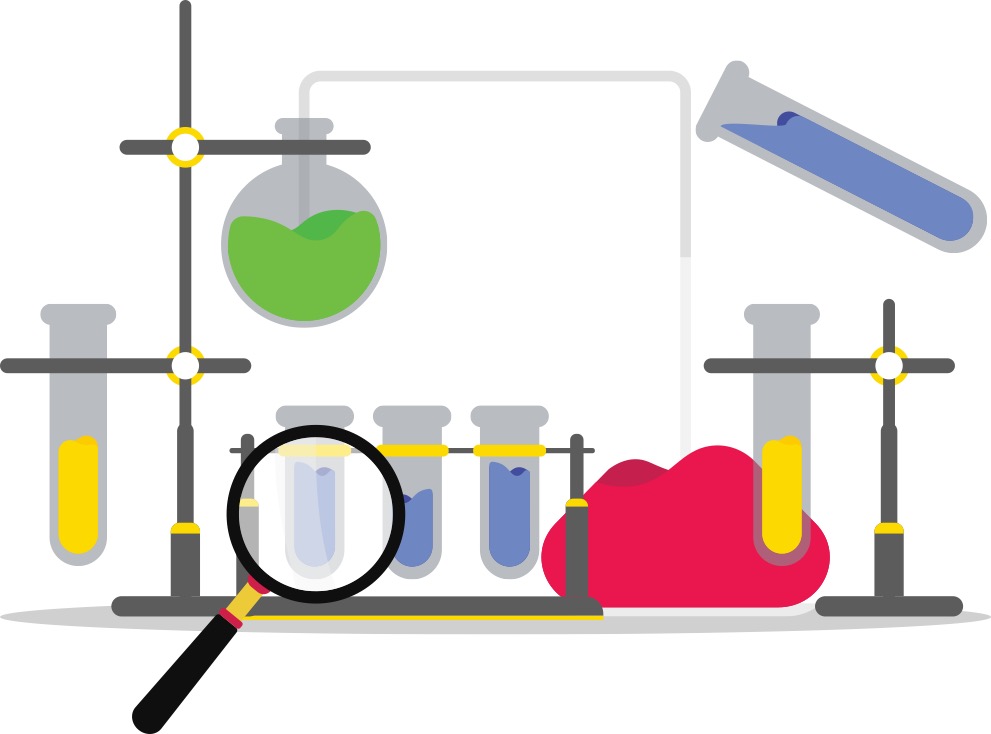 Мұғалім:
Әбеу Нұргелді
Сабақ мақсаты:
Квант сандарының мәні мен сипаттамасын атау;
s, p, d, f орбитальдарының пішінін ажырату.
Микроәлем
Макроәлем
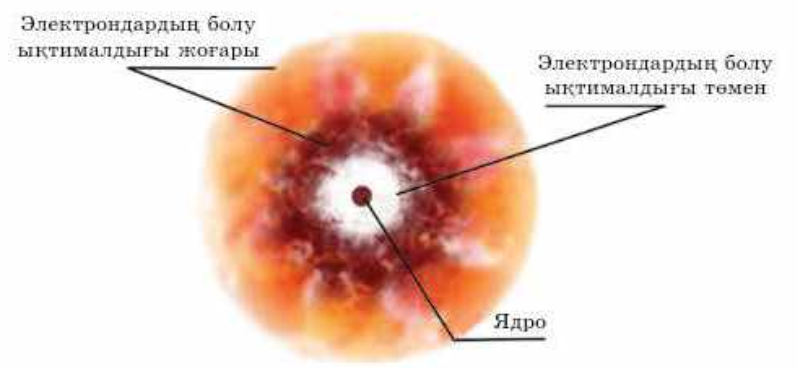 Негізгі квант саны (бас квант саны) – n. Электронның энергетикалық деңгейін және орбитальдың өлшемін анықтайды. Ол бүтін мәндерге ие (n =1, 2, 3,…).  
n-нің мәні бірдей болатын электрондар жиынтығы энергетикалық деңгей деп аталады.
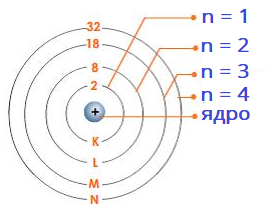 Орбиталь квант саны – L. Атомдық орбитальдардың пішінін сипаттайды. Ол L = 0, 1, …. (n-1) мәндеріне ие болады.  Мысалы, егер n = 2 болса, онда L = 0,1; егер n = 3 болса, онда L = 0,1,2 болады. 
L-дің мәні бірдей болатын электрондар жиынтығы энергетикалық деңгейше деп аталады. 
Энергетикалық деңгейшелердің белгіленуі : s, p, d, f
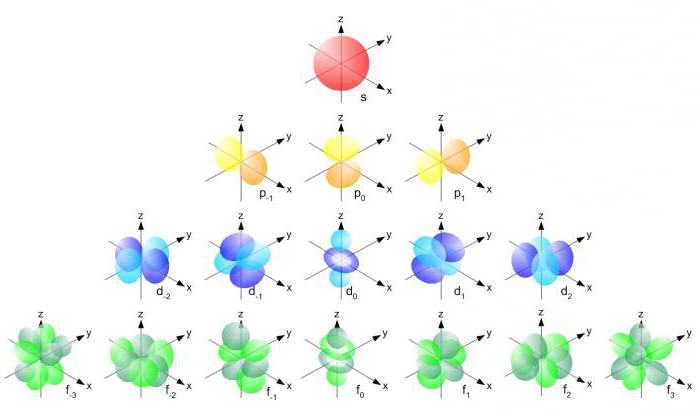 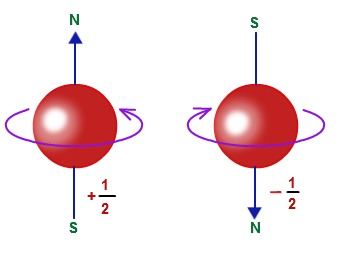 Төрт квант сан атомдағы электронның энергетикалық күйін толық сипаттайды. Атом бір кванттық күйден басқа күйге ауысқанда квант сандарының мәндері өзгереді. Электрондық бұлыттар қайтадан түзіледі.
Квант сандарын қолдану мысалдарын қарастырайық. 
1-мысал. Фосфор атомының сыртқы электрондық құрылысының электрондық–графиктік формуласын құрастырыңдар. Фосфор атомының бұл күйіне қандай квант сандары сәйкес келетінін анықтаңдар.
2-мысал. Қай период элементтерінің сыртқы қабатындағы электрондары n + L = 4 мәнімен сипатталады?
Сабақ аяқталды!
Келесі жүздескенше!
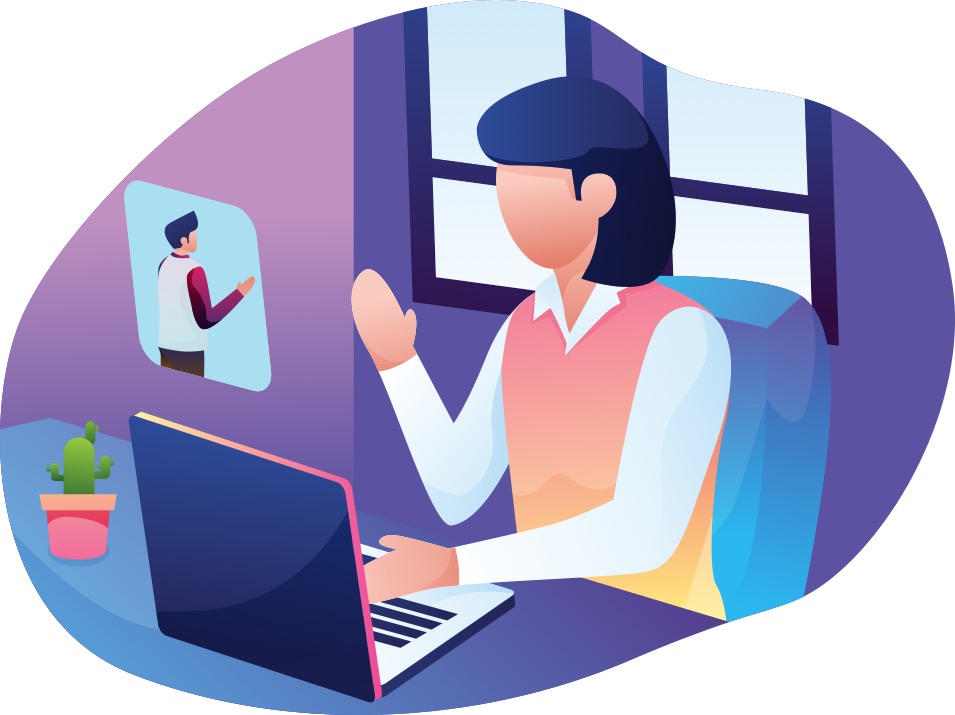